Online Weather Toolsto Consider for USCG In-house Weather Briefings and Situation Awareness
4/11/2022
weather.gov/tampa
1
NWS 7-Day Marine Hourly Forecast
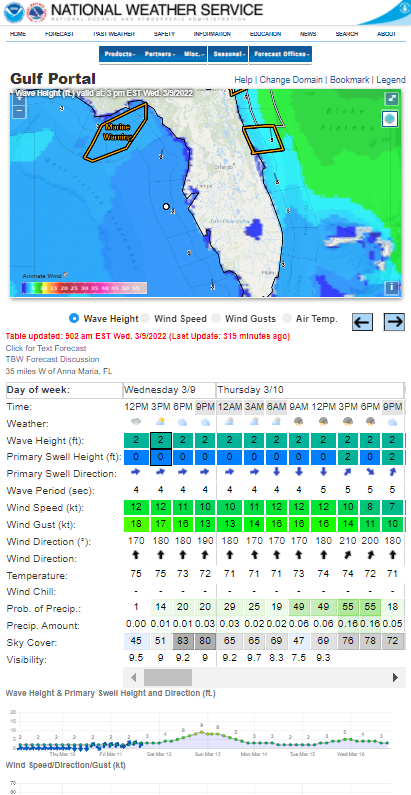 https://www.weather.gov/greatlakes/?portal=Gulf
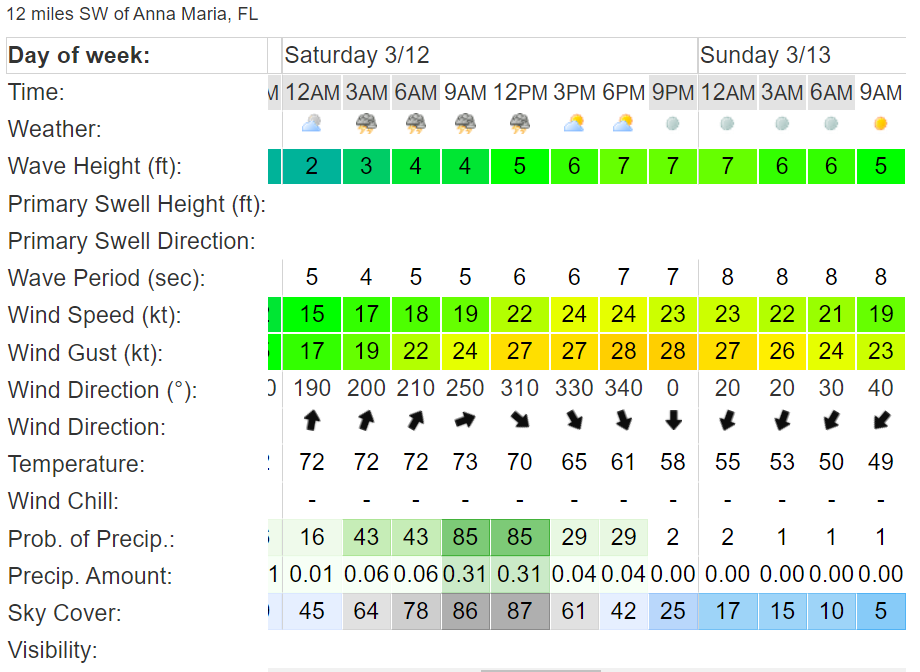 Point-n-Click Forecast
Hourly Table
Forecast Graphs
4/11/2022
weather.gov/tampa
2
Tampa Bay Marine Channels Forecast
NOAA Collaboration between National Ocean Service (NOS) and National Weather Service (NWS)
Precision Navigation Decision Support Services:
Probability of Visibility < 1mile
Visibility Sensors: NOAA and University of South Florida
High and Low Water Level Forecast (NOS)
Wind, Weather, and Visibility Forecast (NWS)

Partner Experiences:
Sea Fog / Reduced Visibility in Tampa Bay
High and Low Water Levels
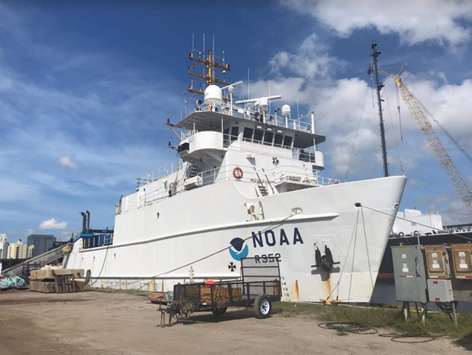 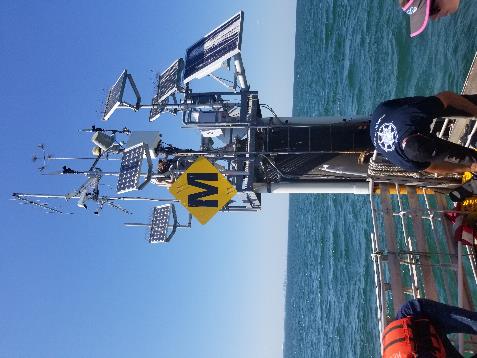 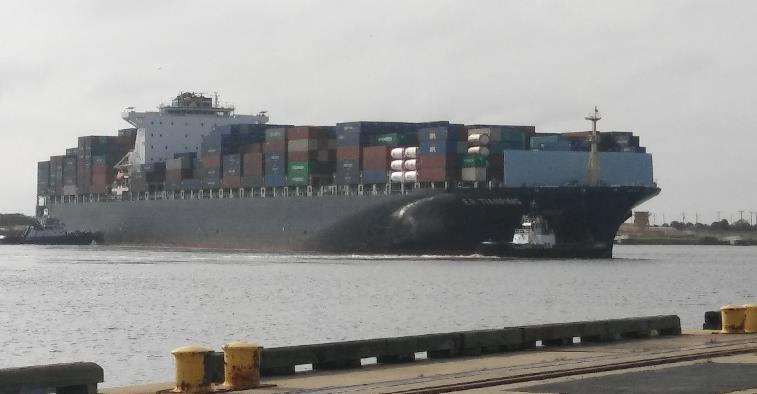 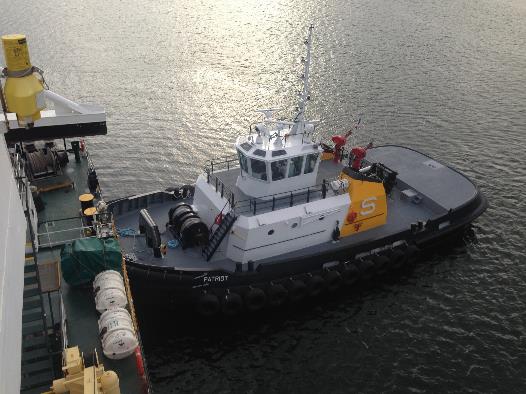 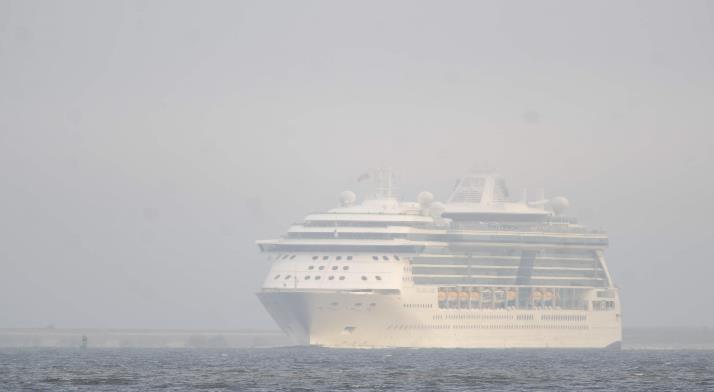 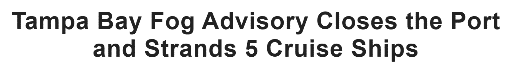 4/11/2022
weather.gov/tampa
3
Developed Tampa Bay Marine Channels Forecast
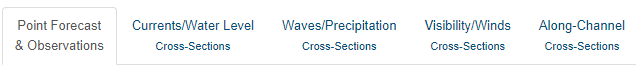 Meteorological/oceanographic forecasts at 13 stations located along marine channels

NOAA Gulf of Mexico Regional Collaboration Team working to expand this to other areas.  Mobile Bay has been completed, Texas is next
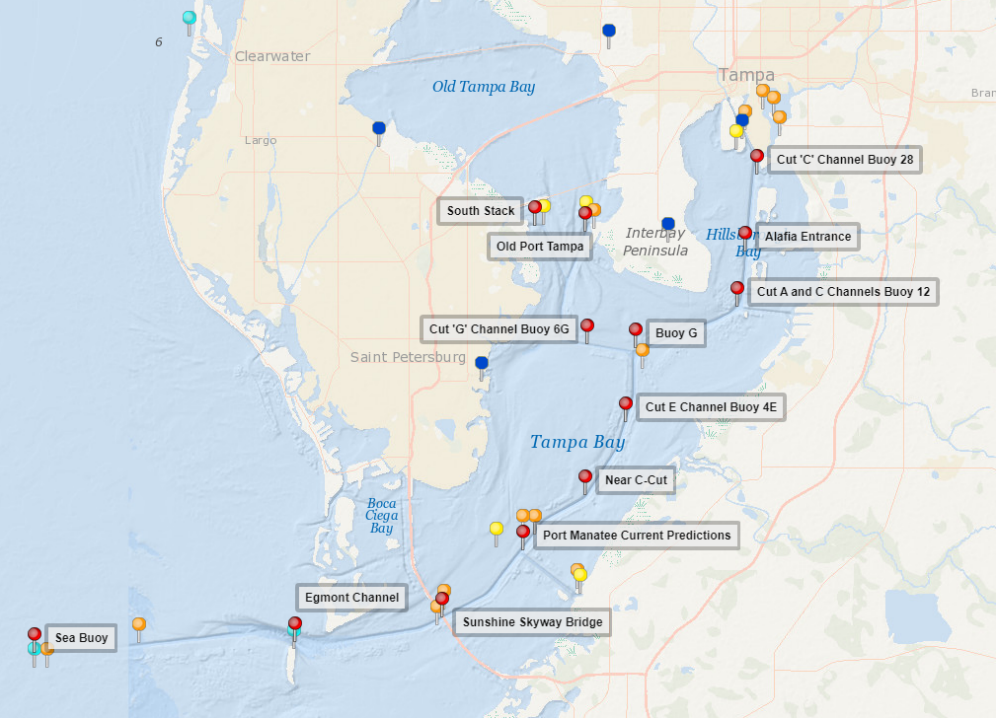 https://tidesandcurrents.noaa.gov/ofs/tbofs/tbofs_mcf.html
4/11/2022
weather.gov/tampa
4
[Speaker Notes: Collaboration with NOS, Port Tampa, University of South Florida, and NWS Tampa Bay]
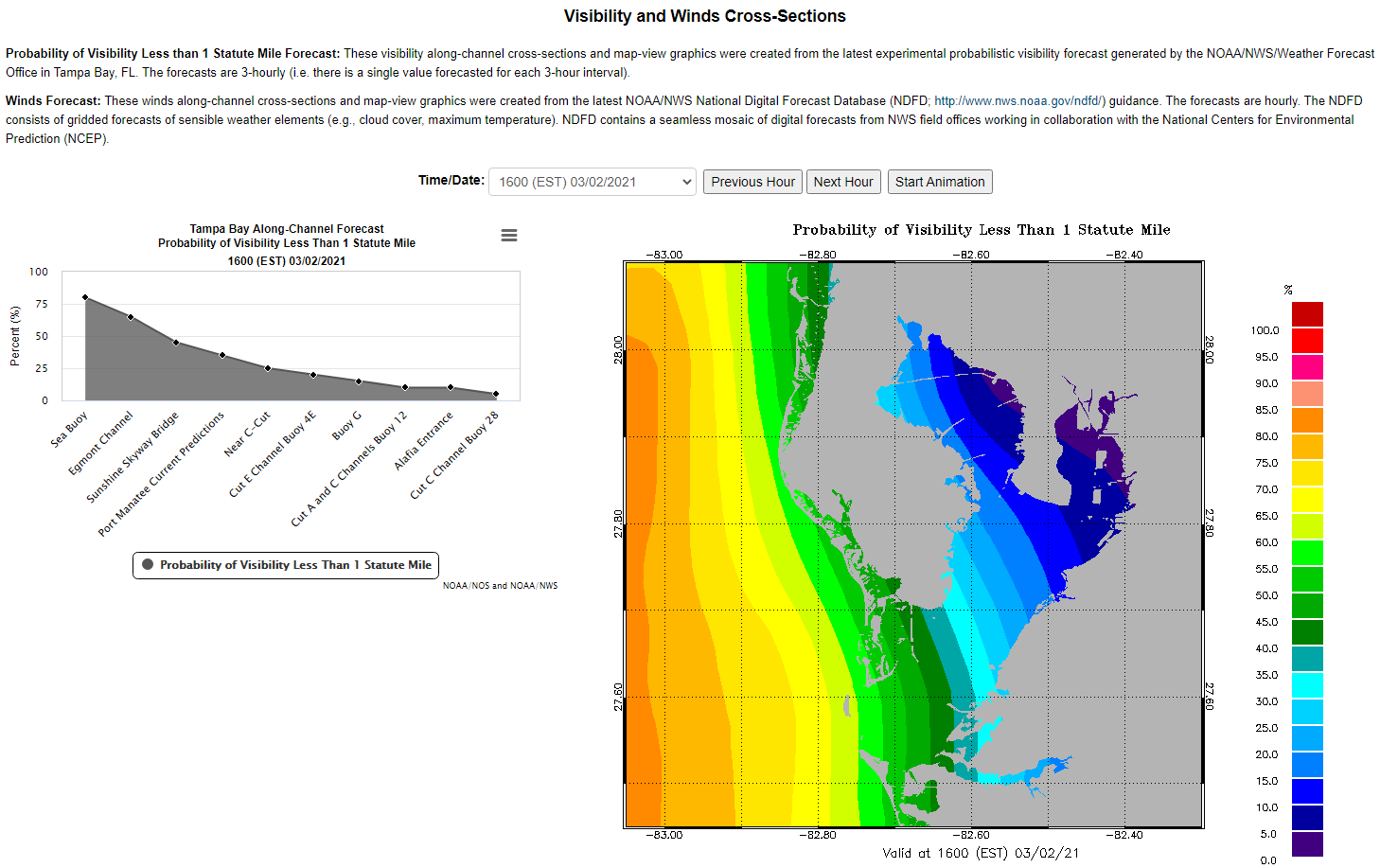 https://tidesandcurrents.noaa.gov/ofs/tbofs/tbofs_mcf.html
4/11/2022
weather.gov/tampa
5
33 Statewide Graphics for Weather Briefings
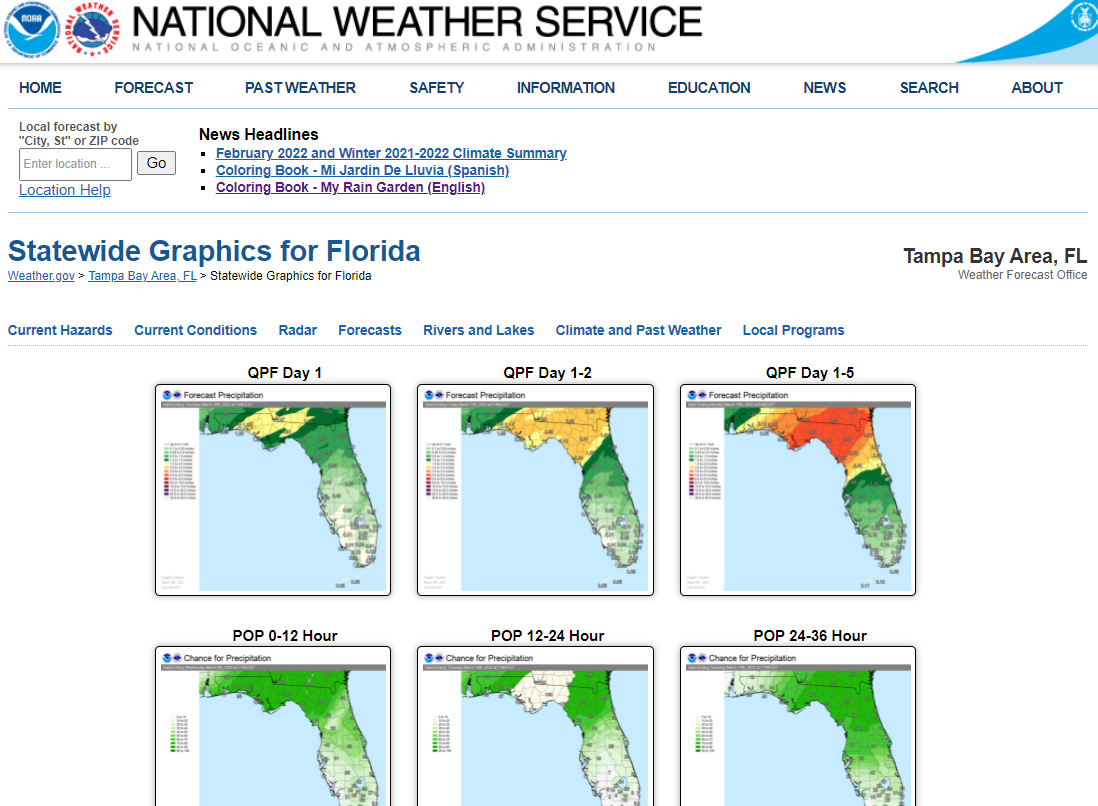 https://www.weather.gov/tbw/florida
4/11/2022
weather.gov/tampa
6
NOAA nowCOAST
https://nowcoast.noaa.gov/mariner.html
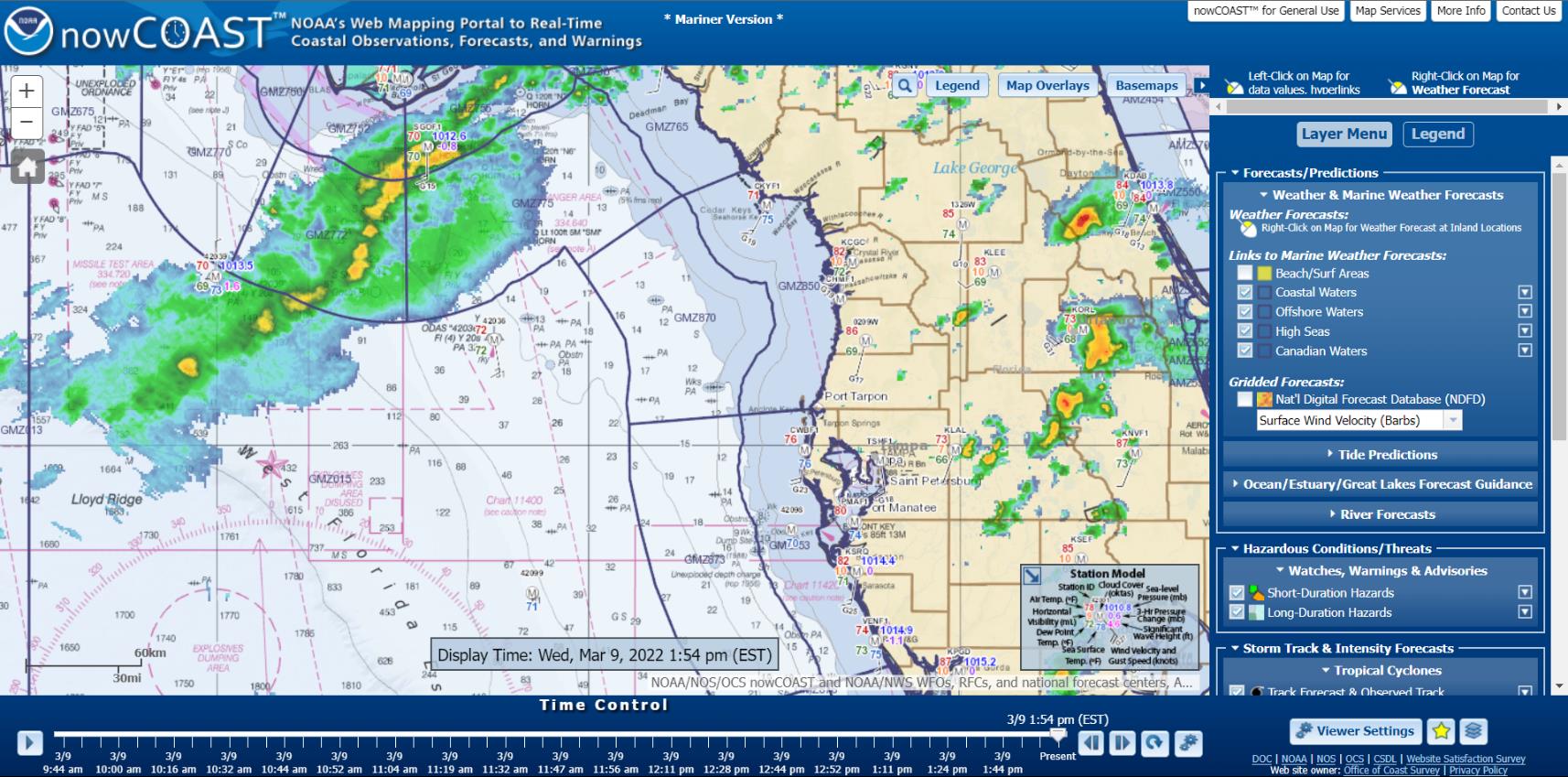 4/11/2022
weather.gov/tampa
7
SECOORA Marine Weather Portal
https://mwp.secoora.org/
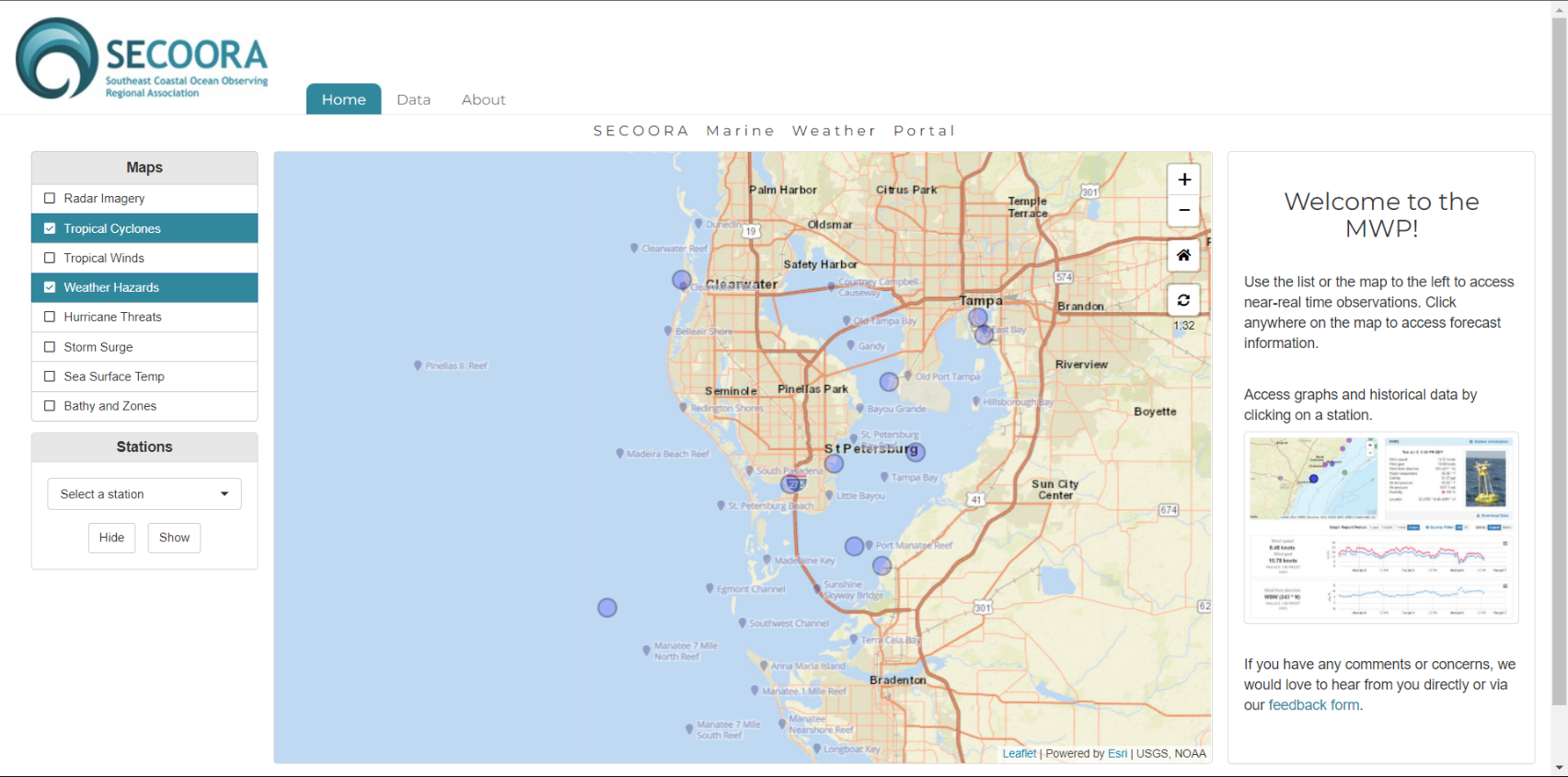 4/11/2022
weather.gov/tampa
8
NOS, NSIS, NWS Harmful Algal Bloom Partnership
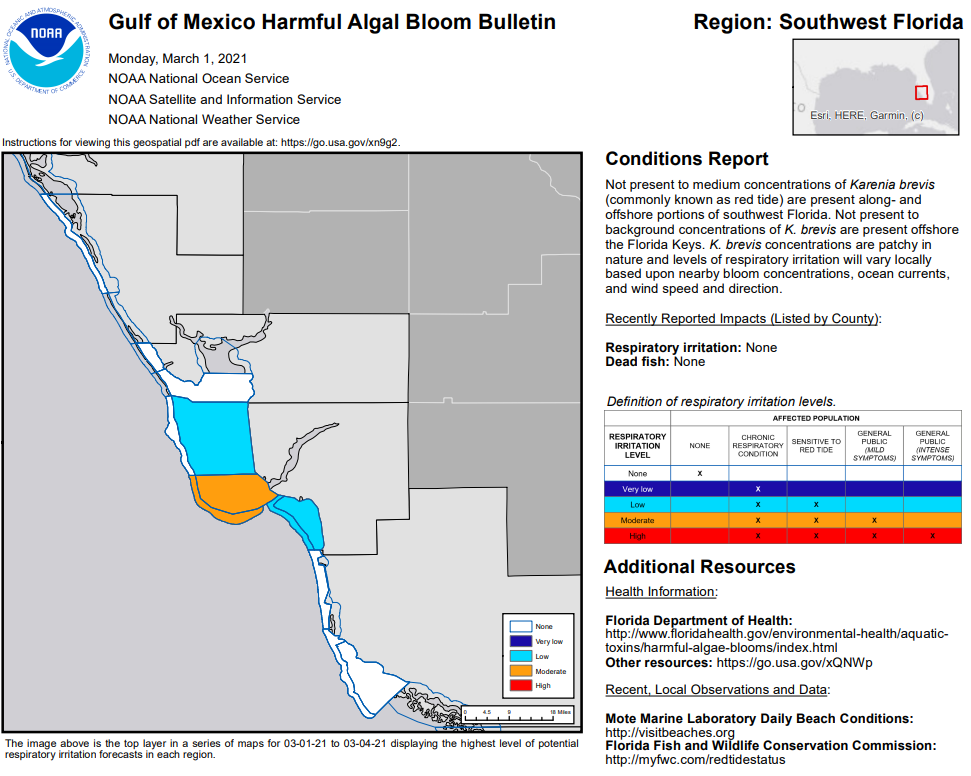 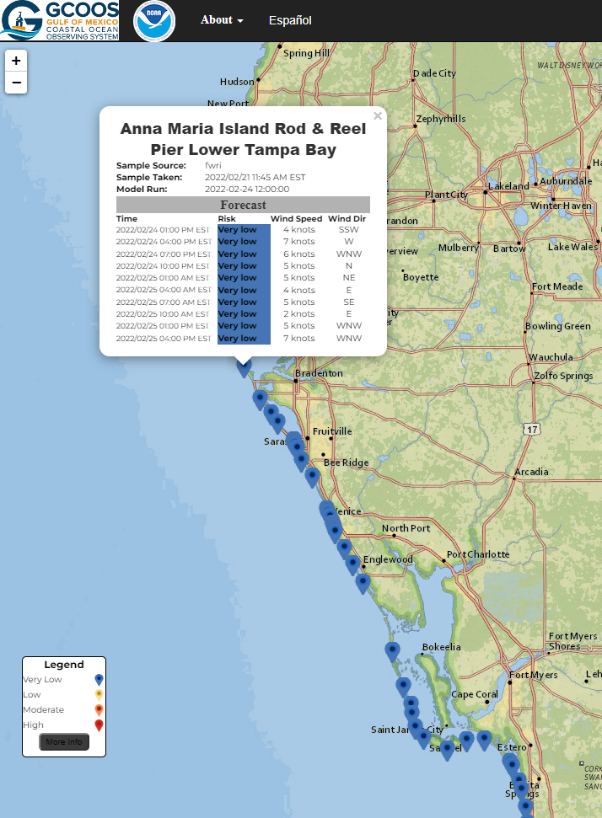 4/11/2022
weather.gov/tampa
9
[Speaker Notes: https://habforecast.gcoos.org/]
NWS Tampa Bay Received the Unsung Hero Award
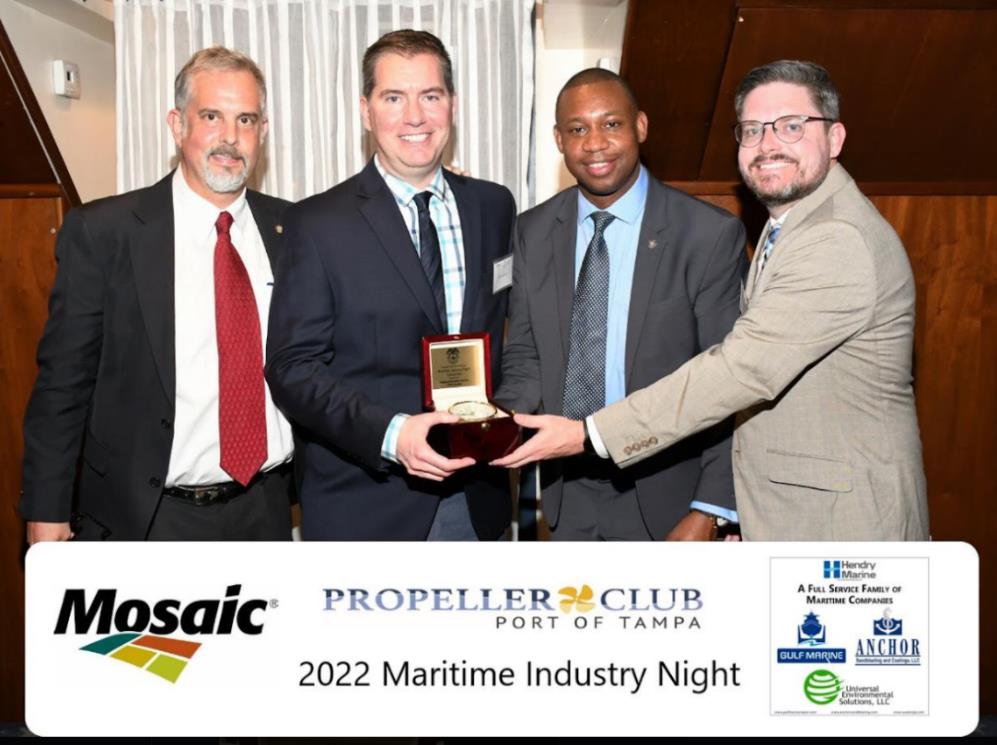 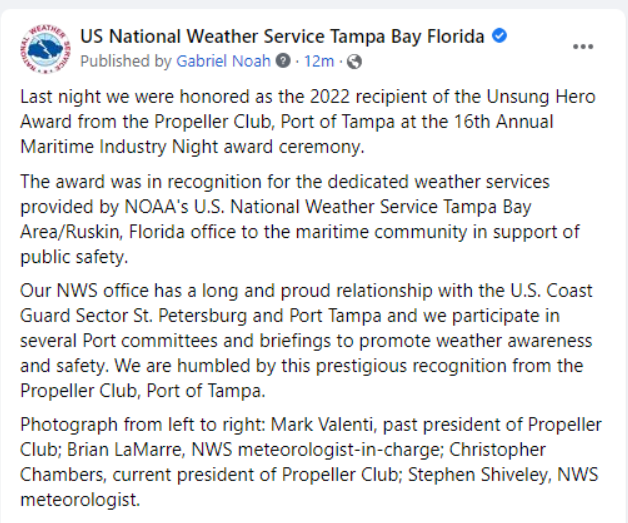 4/11/2022
weather.gov/tampa
10
Questions or Comments?
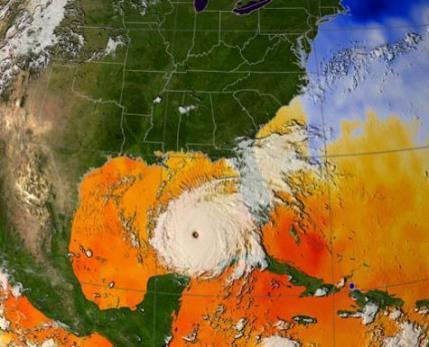 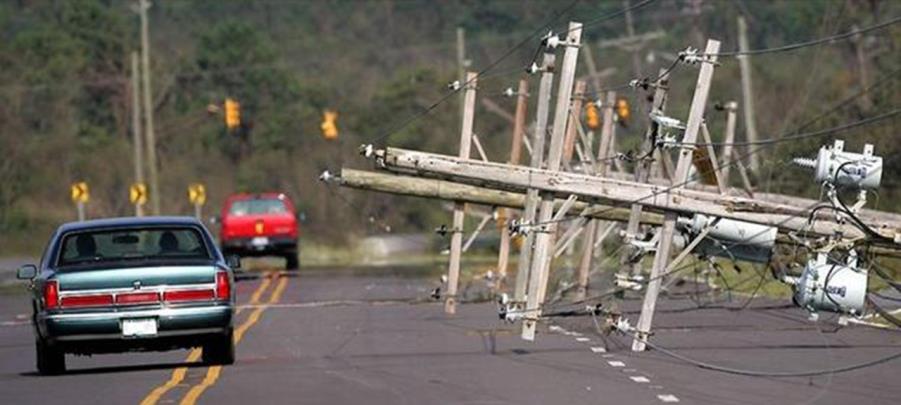 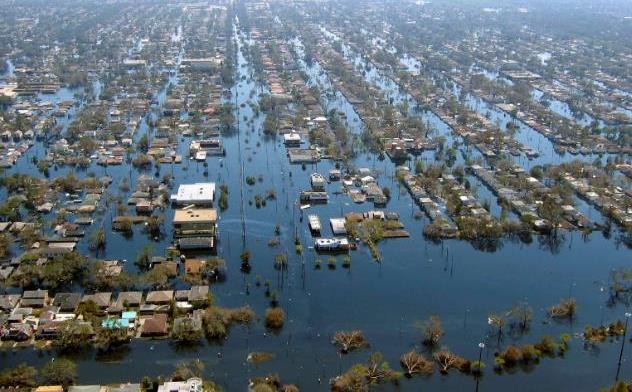 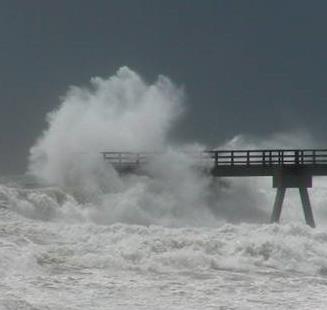 https://weather.gov/tampa
https://radar.weather.gov
https://weather.gov/forecastpoints
https://weather.gov/wrn
https://weather.gov/stormready
4/11/2022
weather.gov/tampa
11